mevB‡K ï‡f”Qv
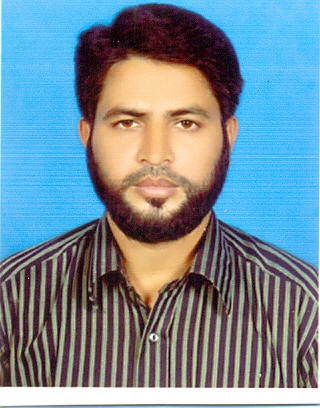 cwiwPwZ
‡gvt b~i †nv‡mb †mL
ইন্সট্রাক্টর (কম্পিউটার)
টাঙ্গাইল টেকনিক্যাল স্কুল ও কলেজ
AvR‡Ki Av‡jvP¨ welqKw¤úDUvi nvW©Iq¨vi Uª¨vejïwUs G¨vÛ g¨vBb‡Ub¨v&&Ý
‰e`y¨wZK ms‡hvM
BDwcGm-Gi gva¨‡g ms‡hvM
Kw¤úDUv†ii wm‡÷g BDwb‡Ui cÖavb ÎæwU I cÖwZKvi
gwbU‡ii mvaviY ÎæwU I mgvavb
wcÖ›Uv‡ii mvaviY ÎæwU I mgvavb
Name :Charles Babbage
Born : 26 December 1791. London (Likely Southwark)
Died :  18 October 1871.(Marylebone) London , UK
           Scientific Career
Fields: Mathematics, Engineering ,Political Economy , Computer Science
Institution: Trinity College, Cambridge
Name : Alan Mathison Turing (Alan Turing)
Born: 23 June 1912 (maida  vale) London UK
Died: 7 June 1954, wilmslow , Cheshire , UK
Education: sherborne school , university of Cambridge(BA,MA) Princeton university (PHD)
                             scientific career
Logic , mathematics , cryptanalysis , computer science , mathematical and theoretical biology.
Institution :  university of Manchester , government code and cypher school, national physical laboratory
Name : Steve Jobs
Born : 24 February 1955 , San Francisco , California , (US)
Died : 5 October 2011 , Palo Alto, California (US)
Name : William henry Gates
(Bill Gates)
Born : 28 October 1955, Seattle , Washington (US)
Kw¤úDUvi nvW©Iq¨vimg~‡ni Gi g~j Dcv`vb:
gwbUi,wmwcBD,gvDm I Kx‡evW©
wcÖ›Uvi I ¯‹¨vbvi
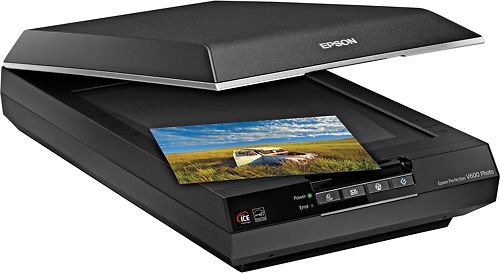 ‰e`y¨wZK ms‡hvM:
mivmwi ˆe`y¨wZK jvB‡bi mv‡_ ms‡hvM
‡fv‡ëR ÷¨vwejvBRvi-Gi gva¨‡g ms‡hvM
mivmwi ˆe`y¨wZK jvB‡bi mv‡_ ms‡hvM
‡fv‡ëR ÷¨vwejvBRvi-Gi gva¨‡g ms‡hvM
BDwcGm-Gi gva¨‡g ms‡hvM:
ms‡hvM
myweav
Amyweav
Kw¤úDUv†ii wm‡÷g BDwb‡Ui cÖavb ÎæwU I cÖwZKvi:
Kw¤úDUvi wi÷vU© nIqvi KviY
Kw¤úDUvi µ¨vk : KviY I cÖwZKvi
mvaviY nvW©Iq¨viRwbZ wKQz mgm¨v I Zvi mgvavb
Processor
The intel 4004 is a 4 bit central processing unit(cpu) released by intel corporation in 1971 it was the first commercially available microprossecor.
How Work A Processor
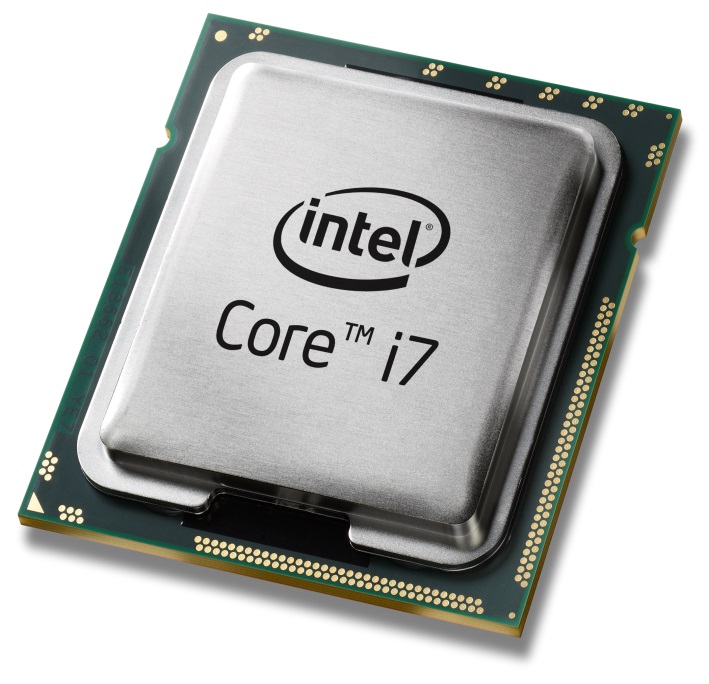 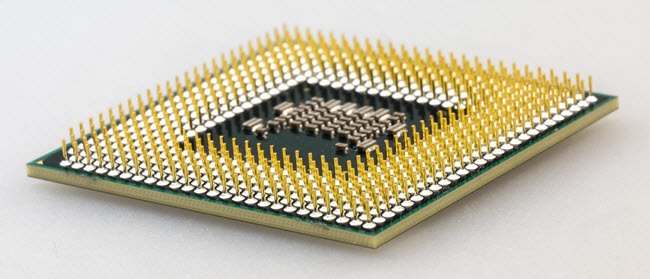 Computer Have 2 Memory-1.Primary Memory2.Secondery Memory
1.Primary Memory
2.Secondery Memory
1 . RAM
2 . ROM
1 . Hard Disk
RAM (Random Access Memory)
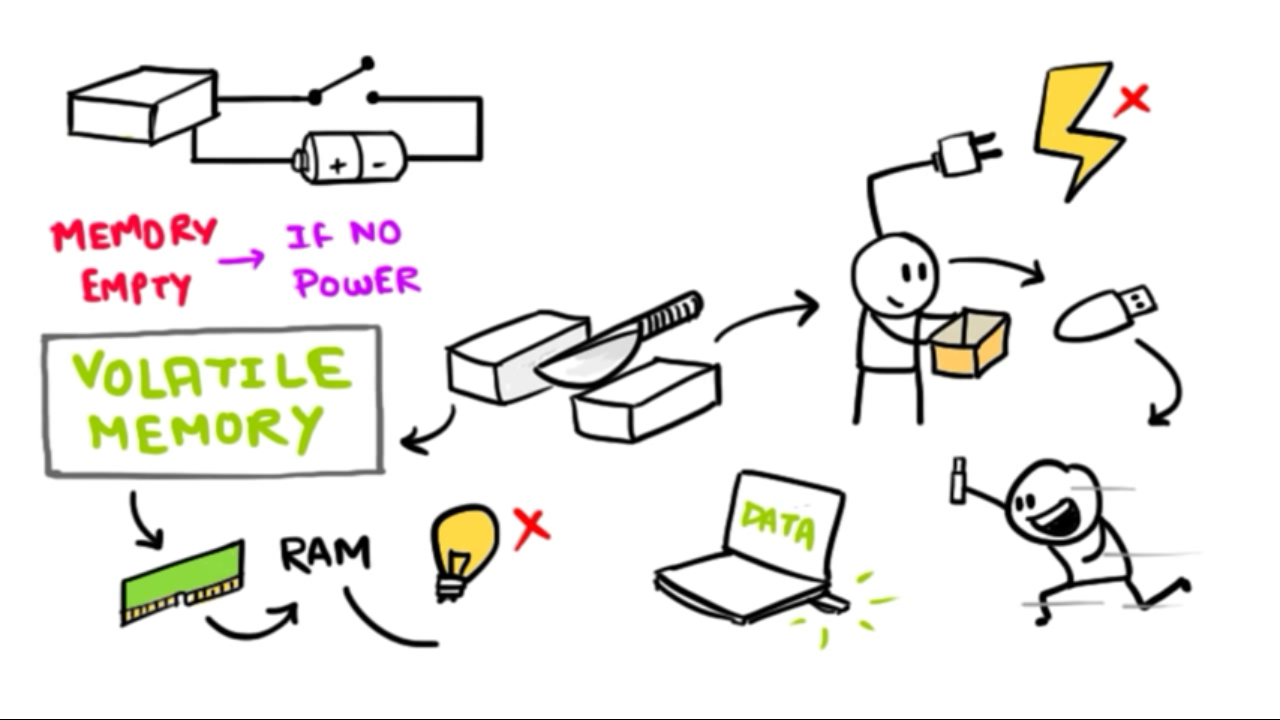 DDR-double data rate
                              voltage
DDR : 1998              2.5126
DDR2 : 2003           1.8      
DDR3 : 2007           1.5/1.35
DDR4 : 2014           1.2/1.05
DDR5 : 2019
How Work A RAM
ROM (Read Only Memory)
There is 4 kind of ROM-
1.Masked read only memory (MROM)
2.Programmable read only memory (PROM)
3.Erasable and programmable read only memory (EPROM)
4.Electrically erasable and programmable read only memory
(EEPROM)
Hard DiskHDD - Hard Disk Drive
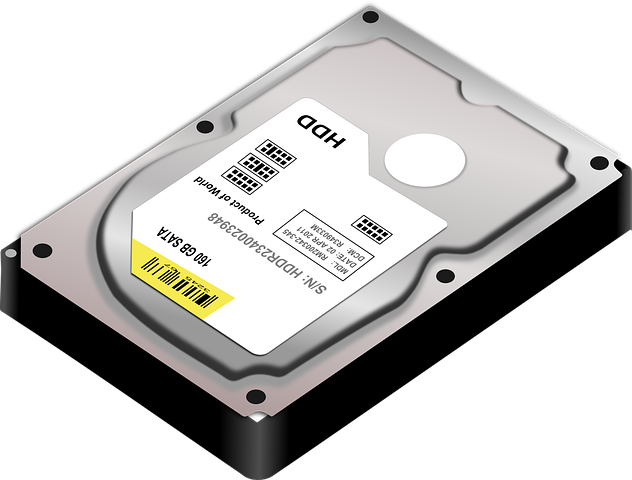 SSD-Solid State Drive
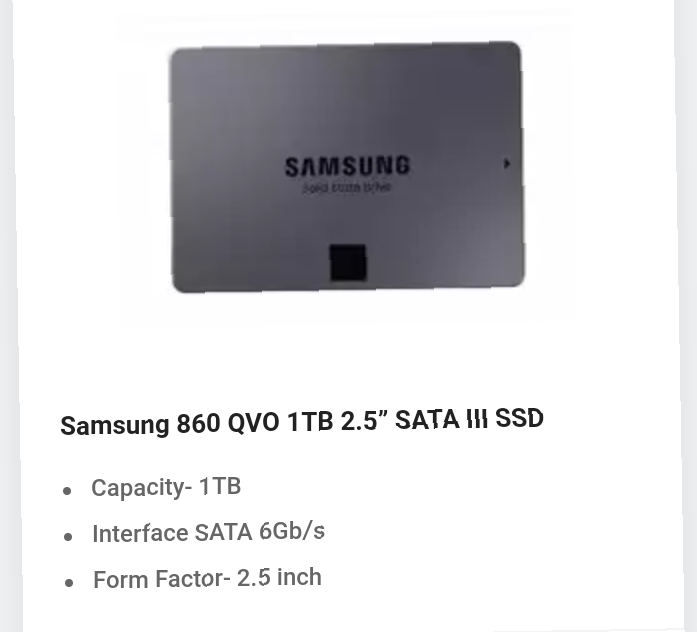 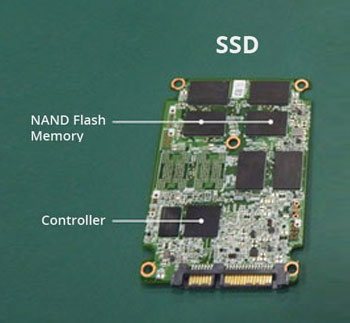 SSHD-Solid State Hybrid Drive
gwbU‡ii mvaviY ÎæwU I mgvavb:
wcÖ›Uv‡ii mvaviY ÎæwU I mgvavb:
ab¨ev` mevB‡K
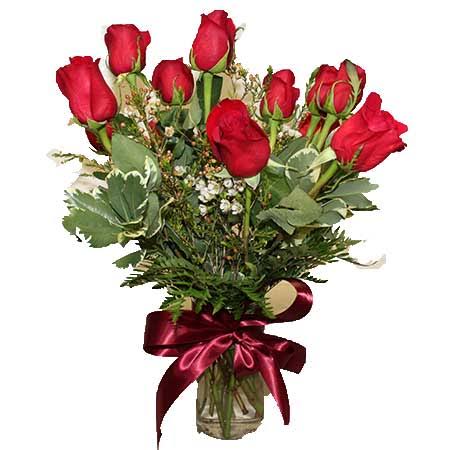